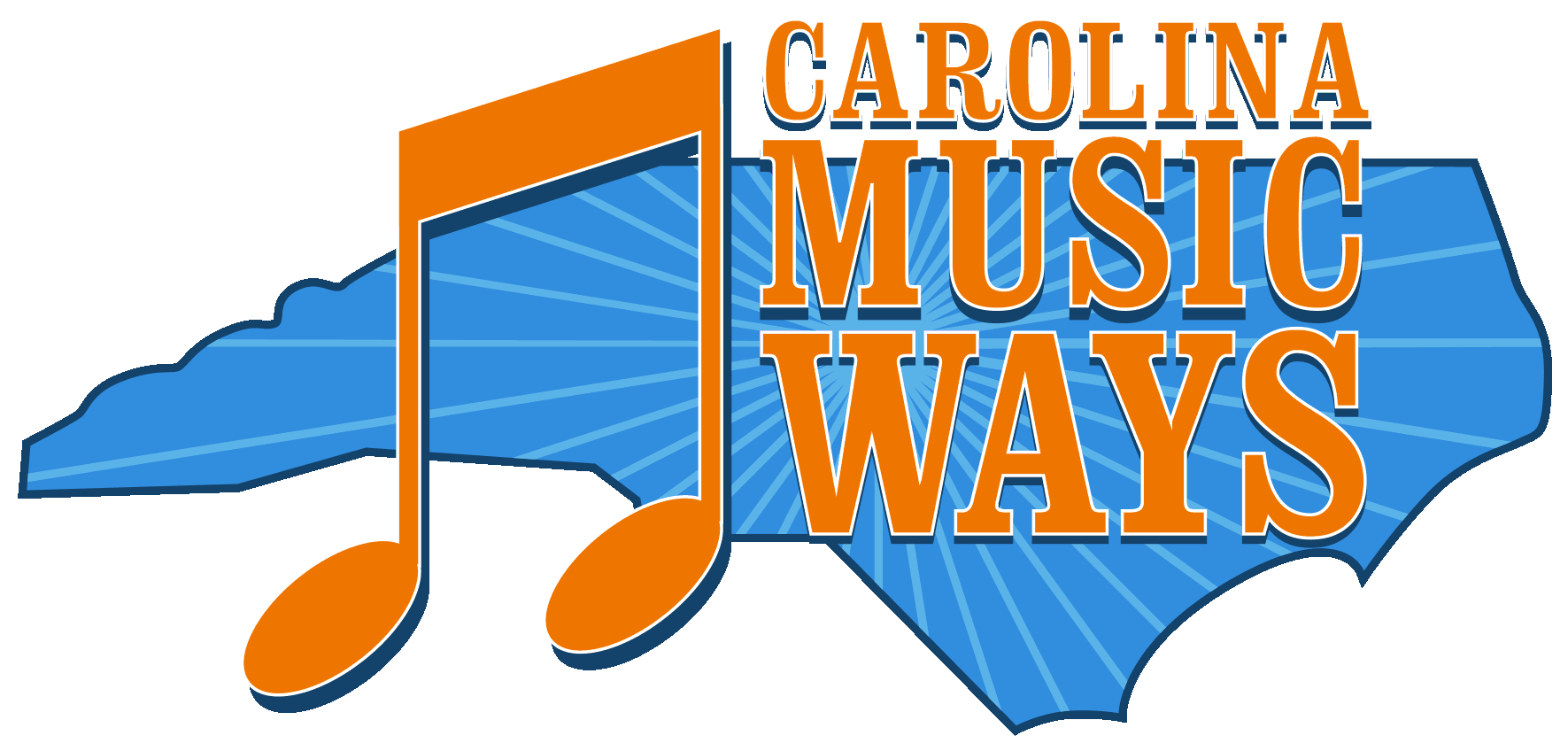 MUSIC CLASS POWER POINT

                               for the school assembly show
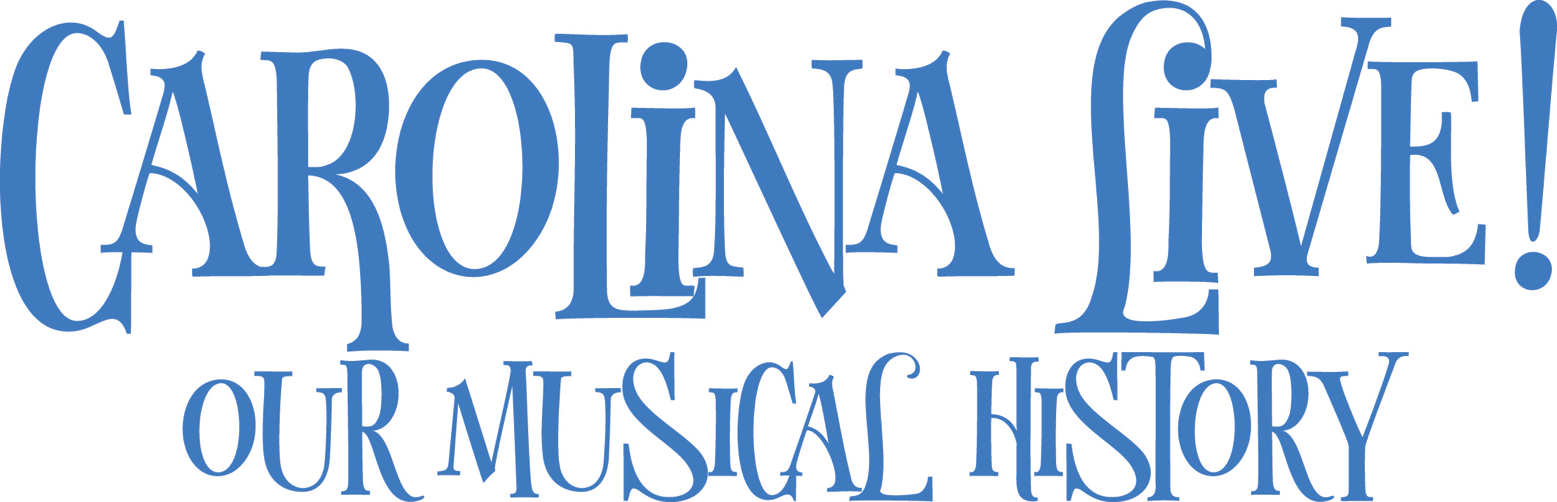 For more information, visit www.carolinamusicways.org.
Do not duplicate or download this PowerPoint or any images herein.
Carolina Music Ways © 2024
                   Credit requested when using this power point
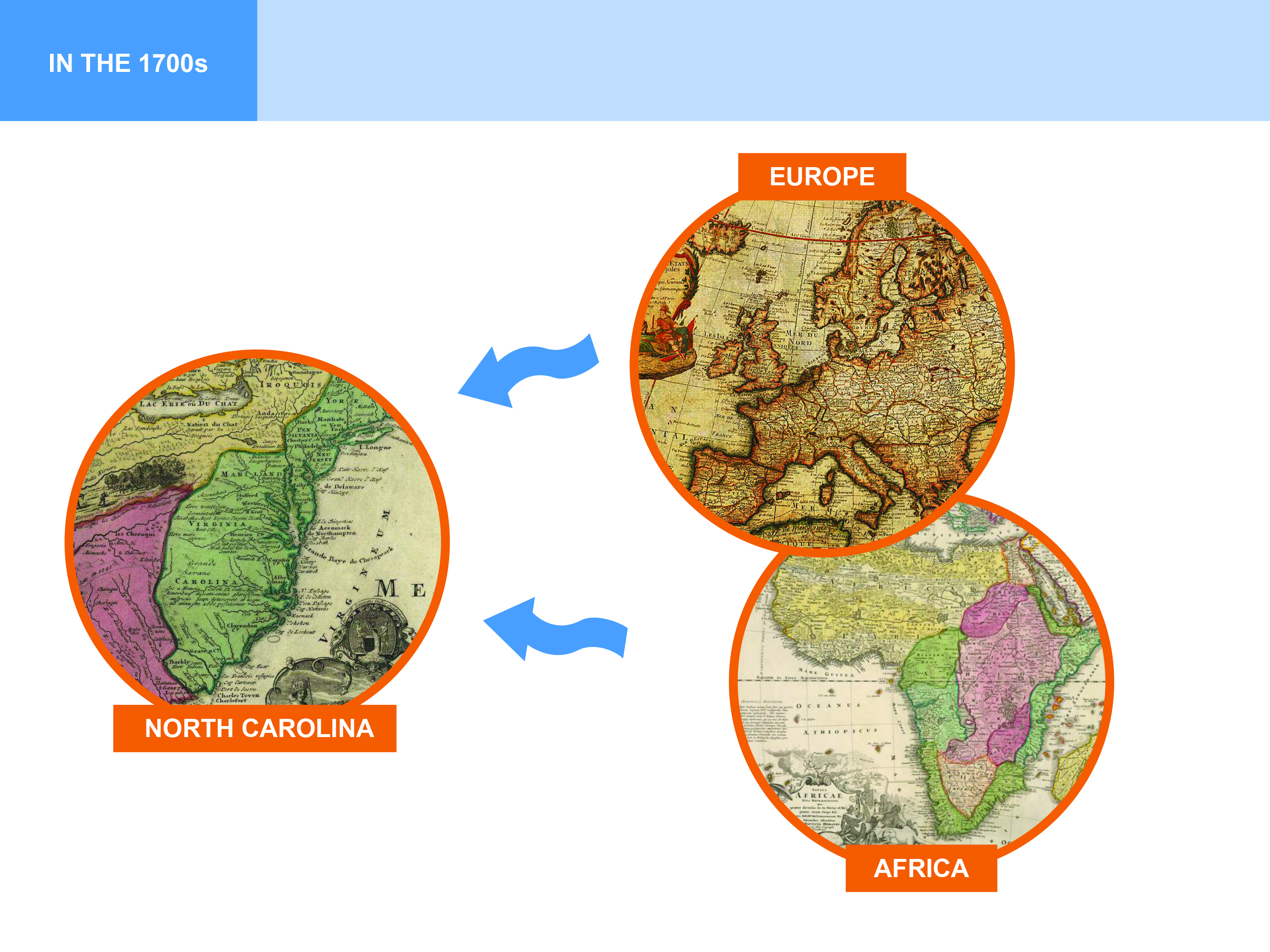 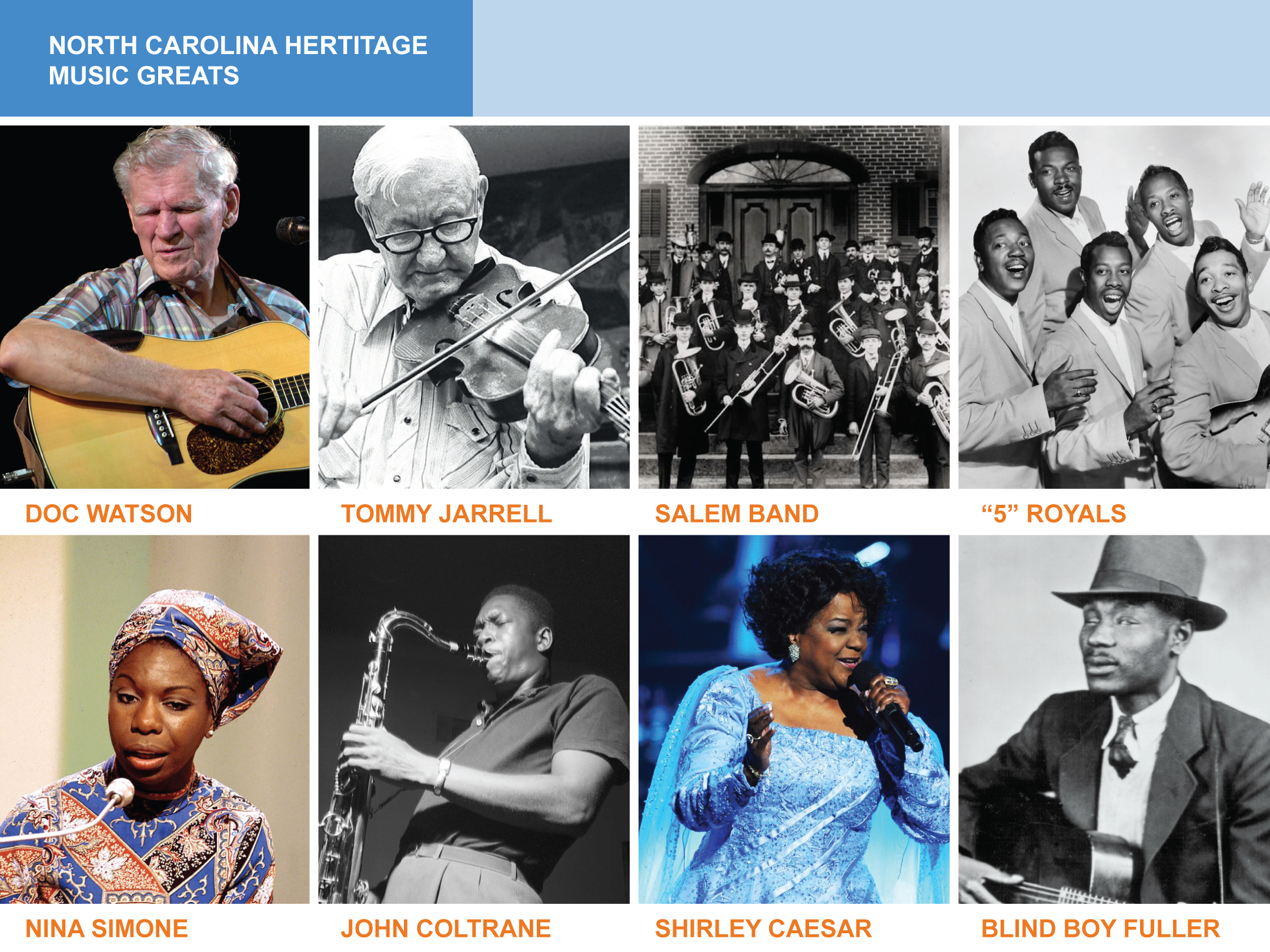 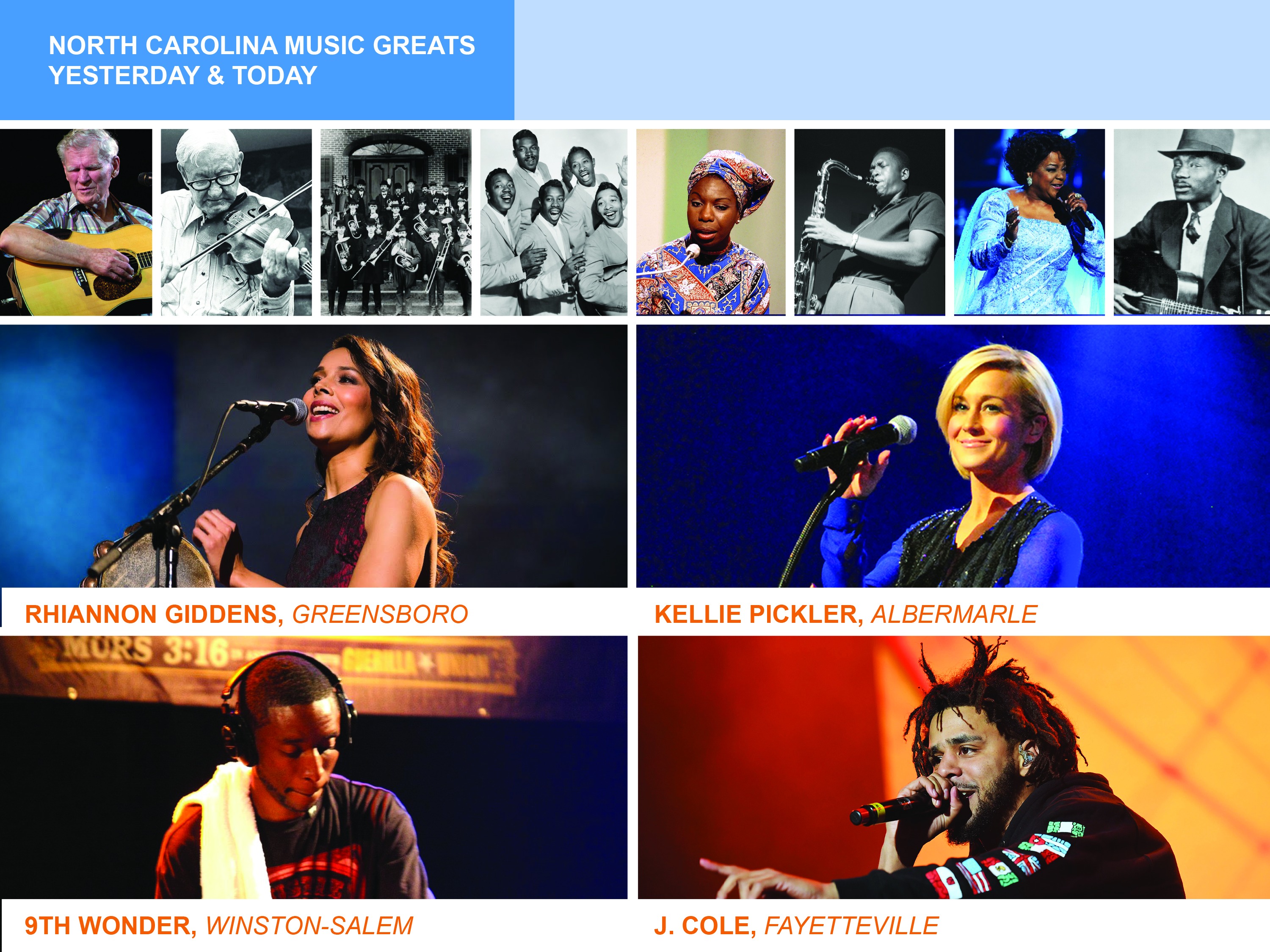 In the late 1700s in Salem, Moravians performed brass band music for special events, like George Washington’s visit. (painting by Werner Willis, www.wernerwillisfineart.com)     (Song 1)
Famous North Carolina Band: The Salem Band
 (1771-Today)   (Song 1)
Music Style: Moravian brass
Instruments Typically Used: 
	   brass instruments, such as 
	   trombones, trumpets, tubas
Song: “Mit Freuden Zart”
Performed by: Gianinni Brass
(Song 1: https://www.youtube.com/watch?v=EbP1cTcc8uY)
Old-time music has its roots in colonial days. Beginning in  the 1700s, many North Carolinians loved to dance to it.
                                                                                         (Song 2)
Famous 
North Carolina Musician:Tommy Jarrell
 (1901–1985)
(Song 2)
Music Style: Old Time Stringband
Instruments Typically Used: 
            fiddle, banjo, guitar
Song: “Sail Away Ladies”
Performed by: Strictly Strings band
( Song 2: https://www.youtube.com/watch?v=UvtK3esGdGA)
The blues became popular in North Carolina
beginning in the 1920s.Often, bluesmen performed
 in front of tobacco warehouses in    cities like Durham and Winston- Salem. 
 (Song 3)
Famous North Carolina
Musician:Blind Boy Fuller(1907–1941)
(Song 3)
Music Style: Piedmont Blues
Instruments Typically Used: 
           guitar, harmonica
Song: “Walking My Troubles Away”
Performed by: Blind Boy Fuller
(Song 3: https://www.youtube.com/watch?v=Ht3M6scDDzs)
Beginning in the 1920s, jazz became popular in this state. Above, “Harding’s Camel City Orchestra” performs at Pythian Hall in downtown Winston-Salem.
(Song 4)
Famous North Carolina Musician:         	John Coltrane (1926–1967)
(Song 4)
Music Style: Jazz
  		  Instruments Typically Used: 
                       sax, drums, trumpet, bass, piano
                    Song: “Impressions”
		  Performed by: John Coltrane
(Song 4: https://www.youtube.com/watch?v=03juO5oS2gg)
Beginning in the 1920s, gospel became popular here and was sung in churches.
(Song 5)
Famous
North Carolina
Musician:
Shirley
Caesar
  (1938 -      )
(Song 5)
Music Style: Gospel
Instruments Typically Used:  
                              vocals, piano, organ				Song: “This Litle Light of Mine”
                  Performed by: 100 Voices of Gospel
(Song 5: https://www.youtube.com/watch?v=8kRCFr85O6M)
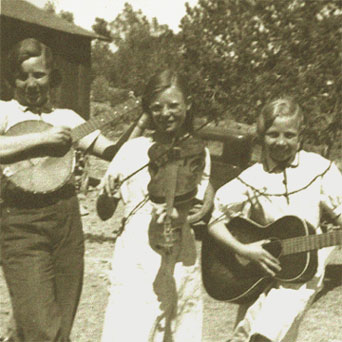 In the 1940s, bluegrass became popular here and bluegrass   festivals held contests for adults and children. (Song 6)
Famous
North Carolina
Musician:
Doc Watson
  (1923–2012)
(Song 6)
Music Style: Bluegrass
                    Instruments Typically Used:  
                               guitar, banjo, fiddle,
             mandolin, upright bass
  Song: “The Crawdad Song”
                    Performed by: Doc Watson and 
                                            Clarence Ashley
(Song 6:https://www.youtube.com/watch?v=fDajv6RowvI)
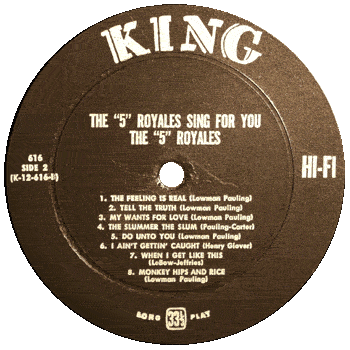 R&B
became popular here in the 1950s on 
records, radio, jukeboxes
and at 
music clubs.
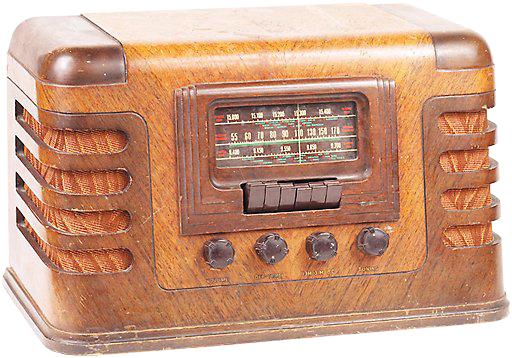 (Song 7)
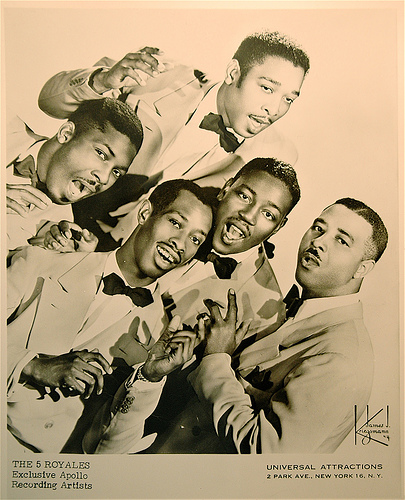 Famous North Carolina
Group:      “5” Royales
 (performed
  1952 –1965)
(Song 7)
Music Style: Rhythm and Blues
Instruments Typically Used:  vocals, drums,      	    bass, guitar, piano, trumpets, sax
Song: “Dedicated to the One I Love”
Performed by: “5” Royales
(Song 7: https://www.youtube.com/watch?v=y335E8mfBAU)
1963 March on Washington
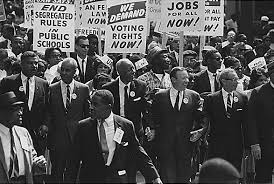 During the 1960s, some R&B songs expressed yearning for equality and freedom, and people sang these songs at Civil Rights marches.
Famous NC Musician: 
Nina Simone
(1933 – 2003)
(Alternative song 7)
Music Style: R&B Civil Rights Music
Instruments Typically Used:  vocals, piano,      	    bass, guitar, drums, trumpets, sax
Song:    “I Wish I Knew How It 
Would Feel To Be Free”
Performed by: Nina Simone
(Alternative song 7: https://www.youtube.com/watch?v=inNBpizpZkE
Similarities and Differences
Moravian Brass:
	Examples of similarities: brass instruments also commonly used in jazz
	Examples of differences: unlike jazz, this has major scale, no syncopation

Jazz:
	Examples of similarities: has blues influences, blues scale often used; instrumental solos common, like in bluegrass
	Examples of differences: more syncopation than Moravian 

Old-Time Stringband:
	Examples of similarities: it has African-American influences (banjo came from Africa), it has major and minor keys (no blues key) 
	Examples of differences: unlike jazz and Moravian, no brass or woodwind instruments 

Bluegrass:
	Examples of similarities: came from old-time stringband music, but faster; instrumental solos, like jazz; close harmonies, like R&B 
	Examples of differences: no brass or woodwinds families; major, minor, and blues keys
Similarities and Differences
Piedmont Blues:
	Examples of similarities: features stringed instruments, as does old-time stringband and bluegrass
	Examples of differences: no woodwinds or brass families; blues scale; more syncopation than Moravian

Gospel: 
	Examples of similarities: contains jazz and blues influences; blues scale often used 
	Examples of differences: more syncopation than Moravian
 
Rhythm and Blues:
	Examples of similarities: has blues, African American gospel, and jazz influences; has close harmonies, like bluegrass
	Examples of differences: unlike Moravian, has syncopation; unlike gospel has non-religious words
AUDIENCE ETIQUETTE(Optional Slide)
This show is an experience between the performers and you, the audience. 
Please follow these guidelines:
 
Sit straight with arms and legs to yourself. 

Look ahead at the performers. 

Be a good listener. Please, no talking to your classmates during the show.

At the end of each song, thank the performers by clapping.

When a performer asks the audience a question and you want to answer it, please raise your hand.

Be polite to your fellow students who perform onstage. 

When a performer asks you to sing along or clap to the music, please do!
Image Credits
Salem Band
  www.northcarolinahistory.org 
Old Time Barn Dance
http://www.bigroast.com/wp-content/uploads/2010/07/hog-roast-balham-will-help-with-your-barn-dance.jpg
Tommy Jarrell
www.arts.endow.gov
Tobacco Warehouses downtown Winston-Salem
  www.cityofws.org/.../CityOfWinston-SalemHistory
Image Credits (continued)

Blind Boy Fuller
http://themusicsover.wordpress.com 
Old Time Barn Dance
greenerloudoun.wordpress.com/category/events
Tommy Jarrell, 1st photo
www.arts.endow.gov 
Pythian Hall, Harding’s Camel City Orchestra
Winston-Salem: A History by Frank Tursi, pp.242-243
John Coltrane, 1st image
www.kalamu.com/.../
Image Credits (continued)
African American choir
www.gbmnews.com/.../Page1.html 
Shirley Caesar
mog.com/music/Shirley_Caesar 
Doc Watson, 1st photo
www.davidholt.com/photos/doc_watson.html 
5 Royales record (left)
thehoundblog.blogspot.com/2009_05_01_archive.html
5 Royales
www.gocontinental.com/cat/_f.htm
Nina Simone
1963 March: commons.wikipedia.org
http://www.gpbnews.org/post/black-music-voices-cultural-and-social-change
CREDIT REQUEST
Give Us Credit!  

If you are a student, teacher, scholar, or other wishing to use this PDF power point 
for noncommercial purposes, please credit us by acknowledging the following:

Organization: Carolina Music Ways
Title: Music Class Power Point for Carolina Live!—Our Musical History
Web Address: As shown

Please Note: Do not duplicate or download this PowerPoint or any images herein.





Music Class
This PowerPoint accompanies the Music Class unit that goes with the school show Carolina Live!—Our Musical History.  It was created by Elizabeth A. Carlson, Ed.M., Program Director for Carolina Music Ways. Carlson is an educator and author who focuses on North Carolina’s rich musical history.

Carolina Music Ways offers its standards-aligned curriculum to educators for free. Interdisciplinary lessons in music, language arts, and social studies increase students’ understanding of North Carolina’s history and musical treasures.